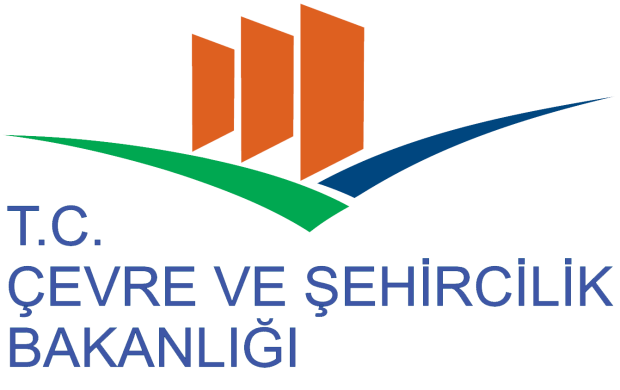 İÇ TETKİK BİLGİLENDİRME TOPLANTISI
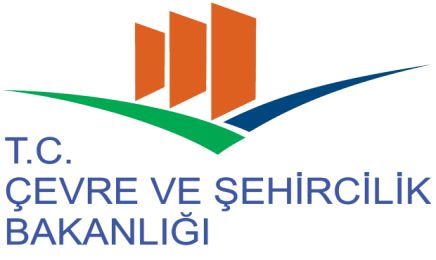 Kuruluş, Kalite Yönetim Sisteminin,
		►Planlanmış düzenlemelere, bu uluslararası standardın şartlarına ve organizasyon tarafından oluşturulan kalite yönetim sistemi şartlarına uyup uymadığını ve
		►Etkin uygulanıp uygulanmadığını ve devamlılığının sağlanıp sağlanmadığını
	belirlemek üzere planlanan aralıklarla iç tetkikler yapmalıdır.
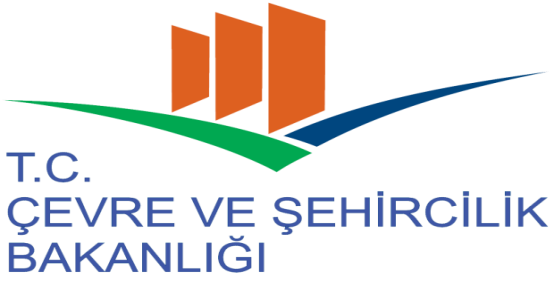 Tetkik delili  elde etmek ve tetkik kriterlerinin karşılanma derecesini objektif olarak değerlendirmek için yapılan sistematik, bağımsız ve belgelendirilmiş proses
İÇ TETKİK NEDİR
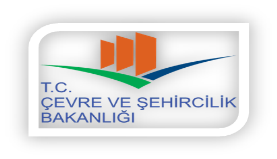 TETKİK PROGRAMI
Belirli bir zaman dilimi için planlanan ve özel bir amaca yönelik olan bir veya daha fazla sayıdaki tetkik dizisi için ayarlamalar

TETKİK PLANI
Tetkik planı tetkik için yapılacak faaliyetlerin ve düzenlemelerin tarifi

TETKİK KRİTERLERİ
Tetkik kriterleri ile ilgili olan ve doğrulanabilen kayıtlar, gerçeklik beyanları veya diğer bilgiler. 
Not – Tetkik delili nicel veya nitel olabilir
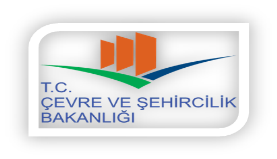 TETKİK BULGULARI
Toplanan tetkik delilinin tetkik kriterleri ile karşılaştırılmasının sonuçları
Not – Tetkik bulguları tetkik kriterleriyle uyumu veya uyumsuzluğu gösterebilir veya iyileştirme fırsatlarını belirtebilir.

 TETKİK SONUCU
Tetkik hedeflerinin ve bütün tetkik bulgularının dikkate alınmasından sonra tetkik ekibi tarafından sunulan bir tetkikin sonucu
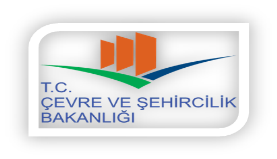 TETKİKÇİ
 Bir tetkiki gerçekleştiren kişi
TEKNİK UZMAN 
Tetkik ekibine özel bilgi veya uzmanlık sağlayan kişi
GÖZLEMCİ
Tetkik ekibine eşlik eden fakat tetkik faaliyetine katılmayan kişi
REHBER
Tetkik edilen tarafından tetkik ekibine yardımcı olmak üzere atanan kişi
TETKİK EKİBİ
Tetkiki yapan ve gerektiğinde teknik uzmanlarca  desteklenen bir veya daha fazla sayıda tetkikçi
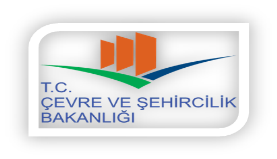 Tetkik hedefleri
KALİTE SİSTEM ELEMANLARININ BELİRLENEN ŞARTLARA UYUP UYMADIĞININ SAPTANMASI
UYGULANAN KALİTE SİSTEMİNİN, BELİRLENEN KALİTE HEDEFLERİNİ SAĞLAMADAKİ ETKİNLİĞİNİN TESPİTİ
DENETLENEN BÖLÜME KALİTE SİSTEMİNİ GELİŞTİRMEK İÇİN FIRSAT VERİLMESİ
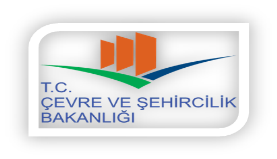 Tetkik prensipleri
Bütünlük
Adil temsil
Profesyonel özen
Gizlilik
Bağımsızlık
Delile dayalı yaklaşım
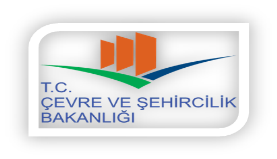 Tetkikçi özellikleri
Tarafsızlık   
 Sabır
 Nezaket
 Profesyonellik 
 Güncellik 
 Çalışkanlık   
 Pratiklik
 Dakiklik 
 Prensip sahibi olmak 
 Yapıcılık  
 Fayda sağlayan
 Hazırlıklı
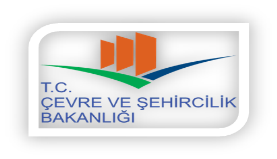 BAŞ TETKİK GÖREVLİLERİNİN SORUMLULUKLARI
Tetkik programının oluşturulması
Tetkik zamanının yönetimi
Tetkikin yönetimi
Tetkik kurallarının belirlenmesi ve uyumun sağlanması
Gizliliğin sağlanması
Ara değerlendirmelerin yapılması
Bulguların derlenmesi
Tetkik raporunun hazırlanması
Tetkik sonucunun bildirilmesi
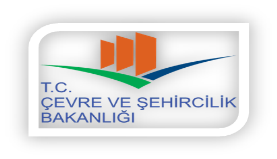 Tetkik görevlilerinin sorumlulukları
Tetkik kurallarına uymak
Tetkik kurallarını açıklamak
Verilen sorumlulukları etkin bir şekilde planlamak ve yerine getirmek
Yapılan gözlemleri doküman haline getirmek
Tetkik sonuçlarını rapor etmek
Tetkik sonucunda yapılan düzeltici faaliyetlerin etkinliklerini doğrulamak
Tetkik ile ilgili belgeleri korumak ve güvence altına almak, istendiği zaman sunmak
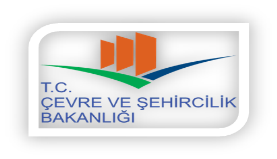 Tetkik edilenlerin sorumlulukları
İlgili personeli tetkikin hedefleri ve kapsamı hakkında bilgilendirmek
Tetkikçilere eşlik edecek
Sorumluları tayin etmek
Tetkikçiler tarafından gerekli görülen bütün kaynakları sağlamak
Tetkik hedeflerine ulaşabilmek için tetkikçilerle işbirliği yapmak
Tetkik raporuna göre, düzeltici  faaliyetleri saptamak ve başlatmak olmalıdır
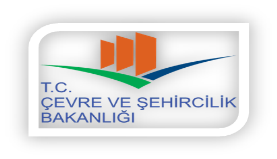 Tetkik çeşitleri
TETKİKLER
İÇ TETKİK
DIŞ TETKİK
KURULUŞ İÇİ TETKİK
(1. TARAF)
BELGELENDİRME KURULUŞUNUN TETKİKİ
(3.TARAF)
MÜŞTERİNİN TETKİKİ/
TEDARİKÇİYİ TETKİK
(2.TARAF)
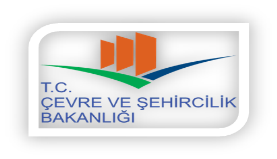 İÇ TETKİK SÜRECİ
TETKİK PROGRAM YETKİSİ
PLANLA
TETKİK PROGRAMININ OLUŞTURULMASI
Hedefler ve kapsam
Sorumluluklar
Kaynaklar
Prosedürler
TETKİK PROGRAMININ İYİLEŞTİRİLMESİ
TETKİK PROGRAMININ UYGULANMASI
-Tetkiklerin planlanması
Tetkikçilerin değerlendirilmesi
Tetkik ekiplerinin seçilmesi
Tetkik faaliyetlerinin yönetilmesi
Kayıtların yönetilmesi
ÖNLEM AL
Tetkikçilerin yeterliliği ve değerlendirilmesi
UYGULA
Tetkik faaliyetleri
TETKİK PROGRAMININ İZLENMESİ VE GÖZDEN GEÇİRİLMESİ
-İzleme ve gözden geçirme
-Düzeltici ve önleyici faaliyet için ihtiyaçların belirlenmesi
-İyileştirme fırsatlarının  belirlenmesi
KONTROL ET
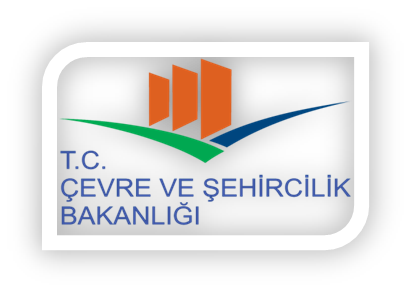 İÇ TETKİK SÜRECİ
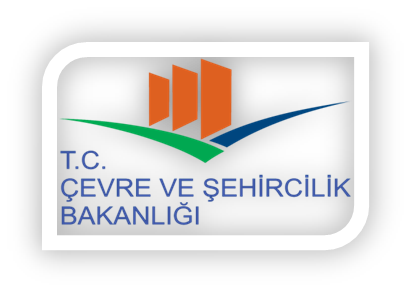 İÇ TETKİK SÜRECİ
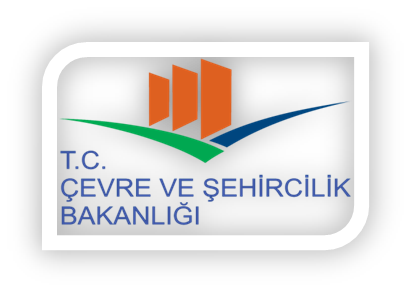 TETKİK AŞAMALARI
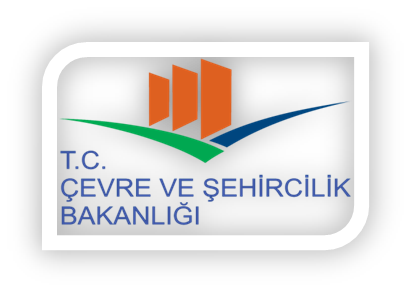 TETKİKE HAZIRLIK
Bir önceki tetkik raporlarının temini
Bölüme/Prosese ait dokümanların temini ve incelenmesi
İlgili standartların temini
Soru listelerinin hazırlanması
Gerekiyorsa tetkik detay planının hazırlanması
Prosedür gereği kullanılması öngörülen dokümanların temini
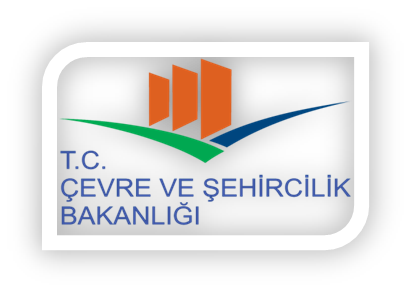 TETKİKE HAZIRLIK
Soru Listelerinin Hazırlanması;
Standart şartlarına yönelik soruların hazırlanması
Proseslere ait soruların hazırlanması
Tehlike ve risklere yönelik soruların hazırlanması
Birincil ve ikincil mevzuat şartlarına yönelik soruların hazırlanması
Kuruluşun şartlarına yönelik soruların hazırlanması
5N + 1K  kuralına uygun hazırlanması
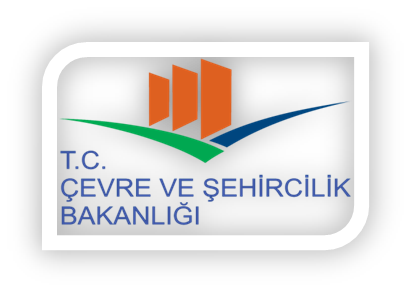 TETKİKİN UYGULANMASI
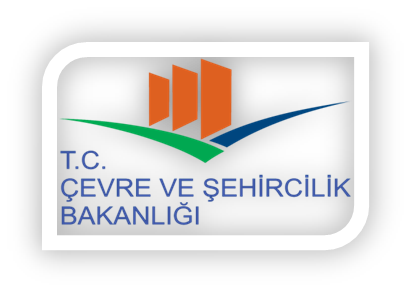 TETKİKİN UYGULANMASI
Açılış Toplantısı

Tetkik ekibi ilgili proses sahiplerinin katılımıyla gerçekleştirilir

Açılış toplantısının amaçları şunlardır;

Tanışma
Tetkik programının  teyidi
Tetkik prosedürü hakkında bilgilendirme
İletişim kanallarının teyidi
Tetkik edilene soru sorma imkanı verilmesi
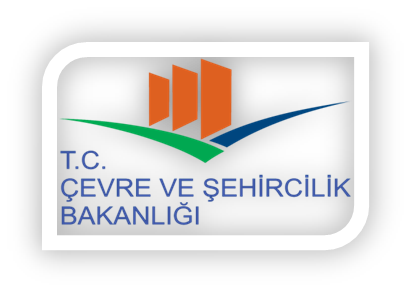 TETKİKİN UYGULANMASI
SAHA TETKİKİ

Ekibin ilgili proseslere rehber eşliğinde tetkike gitmesi
Tetkik örnekleme metodunun uygulanması
Tetkik bulgularının elde edilmesi
 Yüz yüze görüşme
 Doküman ve kayıtları inceleme
 Altyapı ve çalışma ortamı şartlarını inceleme
 İletişim araçları
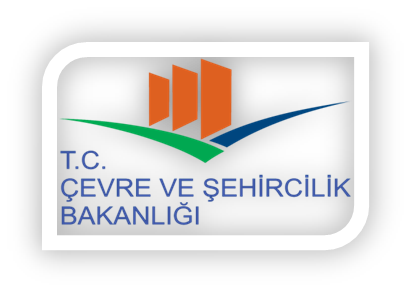 TETKİKİN UYGULANMASI
Alana giriş
Rehberce karşılanıp tanışma
Görmek istediğinizi açıklayın
Gerekirse derinlemesine araştırın
Herhangi bir problem bulunmaz ise diğer alanlara geçin
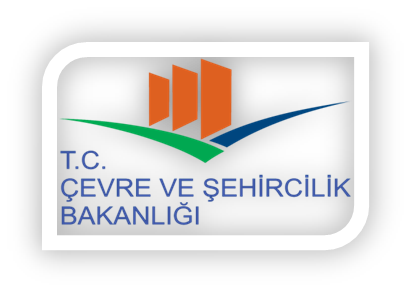 TETKİKİN UYGULANMASI
ÖRNEKLEME

Tetkikler %100 kontrol olmayıp örnekleme metodu ile yapılır.

Örnek seçilirken, bütünü temsil edecek örnekler seçilmeli.
Uygunluk adına yeterli delile ulaşılamadığında örnekleme genişletilebilir.
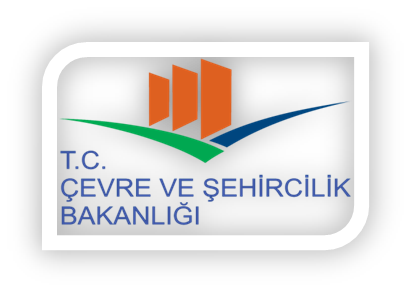 TETKİKİN UYGULANMASI
KARŞILIKLI GÖRÜŞMELER

Görüşmeler tetkik kapsamında faaliyetleri veya görevleri yürüten uygun seviyelerdeki kişilerle yapılmalıdır

Görüşmeler normal çalışma saatlerinde ve uygun olduğunca görüşme yapılan kişinin çalışma alanında yapılmalıdır 

Görüşmeden önce ve görüşme sırasında görüşülen kişi ile rahat bir diyalog kurulması  sağlanmalıdır

Görüşme sebepleri ve görüşme sırasında tutulan notlar açıklanmalıdır
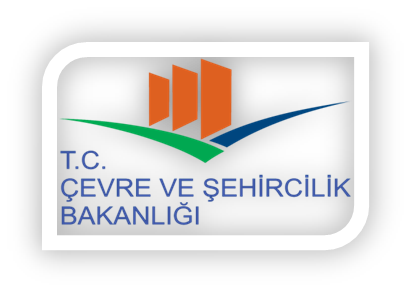 TETKİKİN UYGULANMASI
İLETİŞİM:

Tetkikçinin yaptığı işin asıl kısmının iletişim olduğunu görmesi ve kabul etmesi çok önemlidir. İletişim kurmayı engelleyecek çeşitli tutum ve davranışlardan kaçınmak gerekir. Bunu sağlamanın çeşitli yolları mevcuttur

Bunlardan bazıları;

 Her durumda, sakin ve nazik olmak
 Hazırlıklı, kararlı olmak
 Yaptığı işle ilgilenmek
 İyi muhakeme yapmak, gerekli durumlarda toleranslı davranabilmek
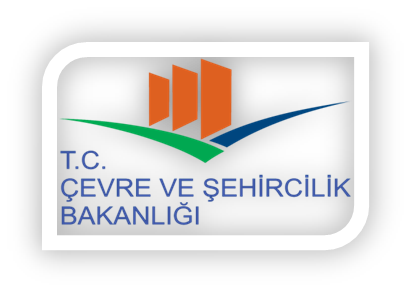 TETKİKİN UYGULANMASI
TETKİKİN YÜRÜTÜLMESİ

Dokümanlardan, Kayıtlardan, Soru Listelerinden faydalanın, 
Açık ve anlaşılabilir sorular sorun,
Not tutun,
Olayları gözlemleyin,
Objektif delillere ulaşmaya çalışın.

                       SOR  -  DİNLE - GÖR
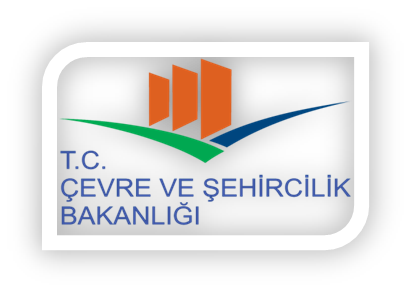 TETKİKİN UYGULANMASI
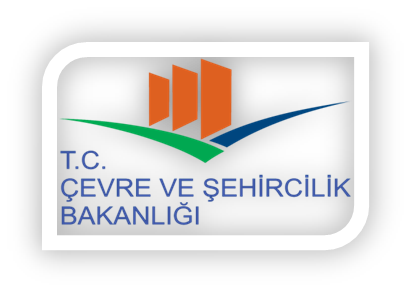 TETKİKİN UYGULANMASI
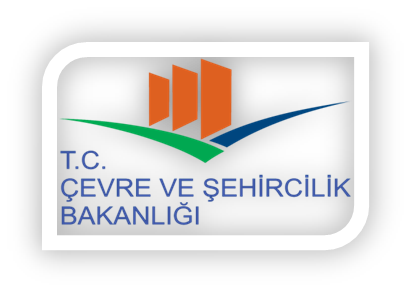 TETKİKİN UYGULANMASI
KONULU SORULAR; “yazılımların doğrulanmasından bahsetmişken,..... şu konuyu nasıl yapıyorsunuz?” gibi

GENİŞLETİCİ SORULAR; “Başka hangi alanları düşünmektesiniz?” gibi

KANAAT SORULARI; “Sizce en etkili şey ne olabilir...?” gibi

ARAŞTIRMA SORULARI; "Bu bakış açısı hakkında ne düşünüyorsunuz..?, "Bunun, şu anda uygulanan metoda nasıl uyacağını hissetmektesiniz?” gibi

SÖZLÜ OLMAYAN SORULAR; Beden dilinin kullanıldığı, göz temasının kurulduğu anlarda kaşların kaldırılması vb.
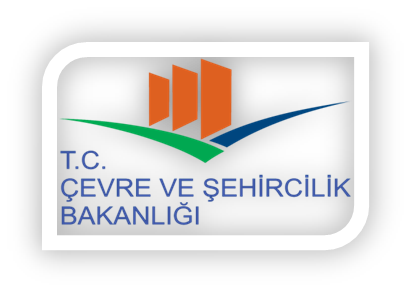 TETKİKİN UYGULANMASI
DELİLLERİN TOPLANMASI
Tetkik edilenden yardım alın
Bulguları doğrulayın
Bütün delilleri kaydedin
Kesin gözlem
Nerede, nasıl, ne vb.
Niçin bir uygunsuzluk ve başka husus olduğunu tespit edin
Kim olduğunu beyan edin (gerekli  ise) - iş unvanı ile birlikte
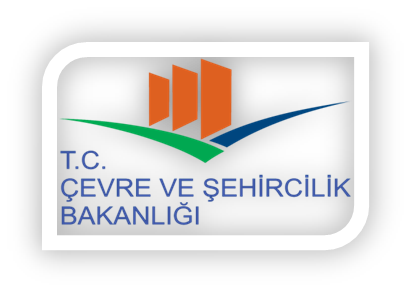 TETKİKİN UYGULANMASI
Objektif Delillerin Kaydedilmesi (Not tutulması);
Tetkik edilen tarafından verilen bilgiler
Doküman numaraları ve yayınlanma / revizyon durumları
Ürün ve Hizmetle ilgili tanımlayıcı bilgiler (ürün no., iş emri no., sözleşme no., evrak sayı-no., doküman no., revizyon no., bakım planı vb.)
Bölümler
Tetkik Edilenin Adı
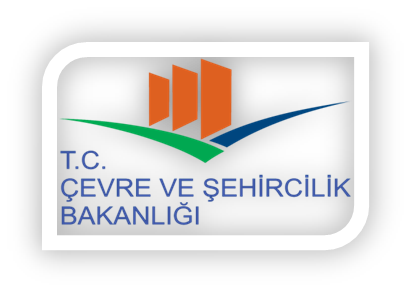 TETKİKİN UYGULANMASI
TETKİK DELİLLERİ;

Tetkik kriterine göre değerlendirilmeli 
Tetkik bulguları elde edilmeli
Tetkik bulguları tetkik kriterine uygunluğu veya uygunsuzluğu işaret etmeli
Tetkik kriterine uygunluk tetkik edilen sahaları, fonksiyonları ve prosesleri işaret etmeli
Uygunsuzluklar  ve bu uygunsuzlukları destekleyen bilgiler kayıt edilmeli
Eğer isteniyorsa uygunsuzluklar derecelendirilmeli (Büyük veya küçük uygunsuzluk gibi)
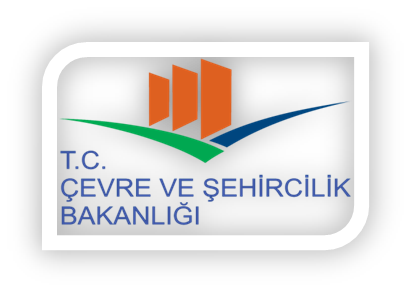 TETKİKİN UYGULANMASI
Yasal gerekliliklere uymama
Müşteri şartlarına uymama
İlgili Standardın şartlarına uymama 
Kuruluşun kendi belirlediği şartlara (prosedür, talimat vs.) uymama
durumlarını içermektedir. Ayrıca; uygunsuzluklar içerik olarak  aşağıdaki gibi sınıflandırılmaktadır;
Dokümanın standart şartlarını sağlamaması (Yeterlilik)
Dokümanda tanımlanan metodun yapılanla aynı paralelde olmaması (Uygunluk)
Pratikte yapılanların etkin olmaması (Etkinlik)
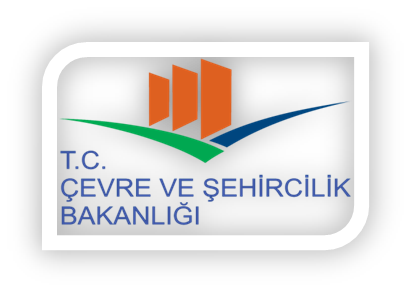 TETKİKİN UYGULANMASI
Ara Değerlendirme Toplantısı
Gözden geçirme toplantısı, süre olarak genellikle  15 ile 20 dakika sürebilir  ve gün sonunda veya bir sonraki tetkik gününün başlangıcında yapılabilir.  Bu toplantıda aşağıdaki hususlar, yönetim ile veya rehberlerle gözden geçirilir: (1. ve 2. taraf tetkiklerinde)
Uygunsuzlukların gözden geçirilmesi
Problemlerin çözülmesi
Tetkik gelişiminin rapor edilmesi
Yanlış anlaşılmaların giderilmesi
Uygunsuzluklarla ilgili imzaların alınması
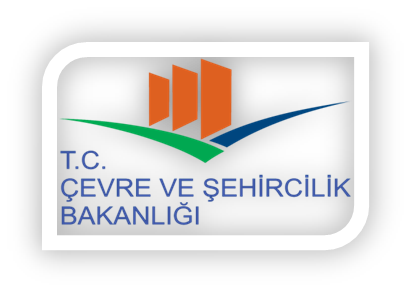 TETKİKİN RAPORLANMASI
Tetkik ekibi kapanış toplantısından önce bir araya gelerek aşağıdaki konuları  görüşmelidir;

Tetkik bulguları ve tetkikte elde edilen diğer bilgilerin tetkik kriterlerine göre gözden geçirilmesi
Tetkik sonuçları ile ilgili mutabakata varılması, tetkikteki belirsizlikler
Tetkik amaçlarında var ise tavsiyelerin belirlenmesi
Kapanış Toplantısı hakkında plan hazırlanır.
Ekip lideri Tetkik raporunu hazırlar
Sistem etkinliğinin gözden geçirilmesi
Ekip, uyumsuzluk raporlarını  tamamlar
Ekip, uyumsuzluk raporlarını  gözden geçirir
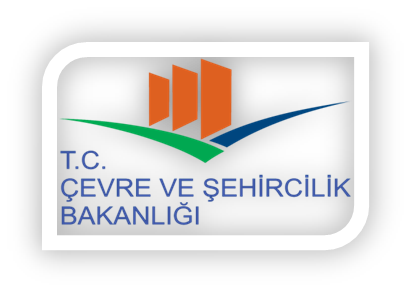 TETKİKİN RAPORLANMASI
UYGUNSUZLUKLAR TANIMLANIRKEN

Gerçeklerin ifade edilmesi
Tespit edildiği yer
Tespit edilen nedir
Neden bir uygunsuzluktur
Yerel terminolojinin kullanımı
Düzeltici faaliyetin tanımı
İyileştirme
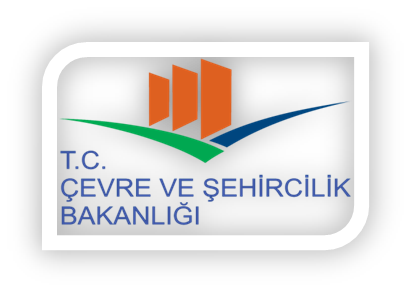 KAPANIŞ TOPLANTISI
Teşekkür
Bulguların Sunumu
Tetkik Sonuçlarının Bildirimi
Tetkik Sonrası İşlemlerin Bildirimi
Tetkik sonucuna ilişkin varsa farklı görüşler görüşülmeli ve çözümlenmelidir. 

Kapanış Toplantısının amacı ; 
Tetkik gözlemlerinin ve tetkik sonuçlarını bölüm yöneticilerine açıkça anlatacak şekilde sunulmasıdır. Tetkikçi kapanış toplantısında kalite sisteminin geliştirilmesi için yapılabilecek çalışmaları belirtir. Yapılacak çalışmaların kapsamını, yol ve esaslarını belirlemek ise tetkik edilen birimin sorumluluğundadır.
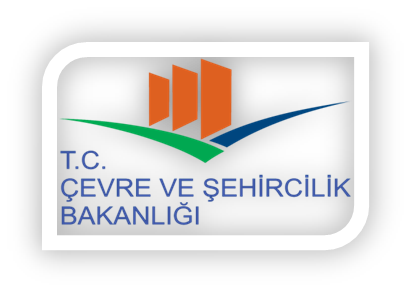 RAPOR EKLERİ

Görüşülen kişiler
Tetkik programı
Soru listeleri
Varsa uygunsuzluk raporları vb.

TAKİP
Başlatılan düzeltici faaliyetlerinin etkinliği takip edilmelidir.
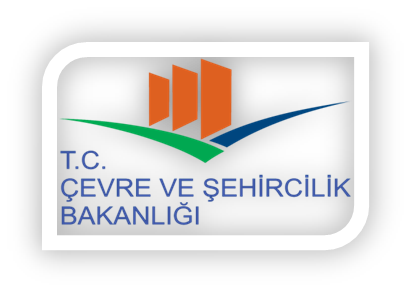 TEŞEKKÜR EDERİZ

SİSTEMİ BİRLİKTE GELİŞTİRMEYE  ARTIK HAZIRSINIZ !

SORU VE GÖRÜŞLERİNİZ İÇİN:
0312 410 1551
0312 410 1223
0312 410 1366